LECTURE 24: LINEAR DISCRIMINANT FUNCTIONS
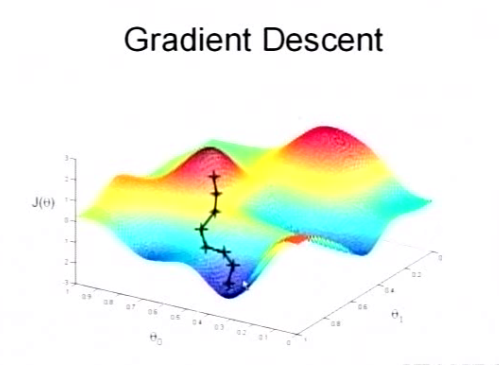 Objectives:Linear Discriminant FunctionsGradient DescentNonseparable Data
Resources:SM: Gradient DescentJD: OptimizationWiki: Stochastic Gradient DescentMJ: Linear Programming
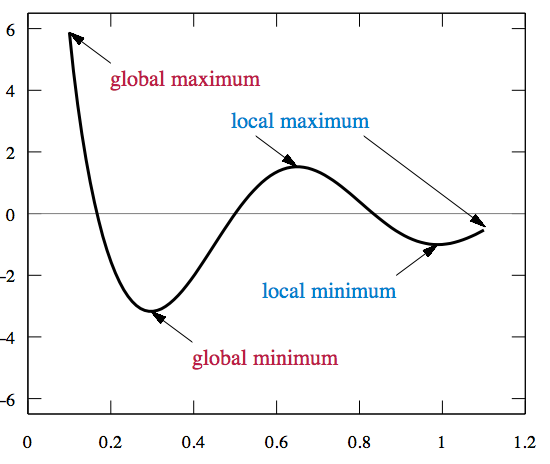 Discriminant Functions
Recall our discriminant function for minimum error rate classification:
For a multivariate normal distribution:
Consider the case: Σi = σ2I 
	(statistical independence, equal variance, class-independent variance)
Gaussian Classifiers
The discriminant function can be reduced to:
Since these terms are constant w.r.t. the maximization:
We can expand this:
The term xtx is a constant w.r.t. i, and μitμi is a constant that can be precomputed.
Linear Machines
We can use an equivalent linear discriminant function:
wi0 is called the threshold or bias for the ith category.
A classifier that uses linear discriminant functions is called a linear machine.
The decision surfaces defined by the equation:
Linear Discriminant Functions
A discriminant function that is a linear combination of the components of x can be written as:
In the general case, c discriminant functions for c classes.
For the two class case:
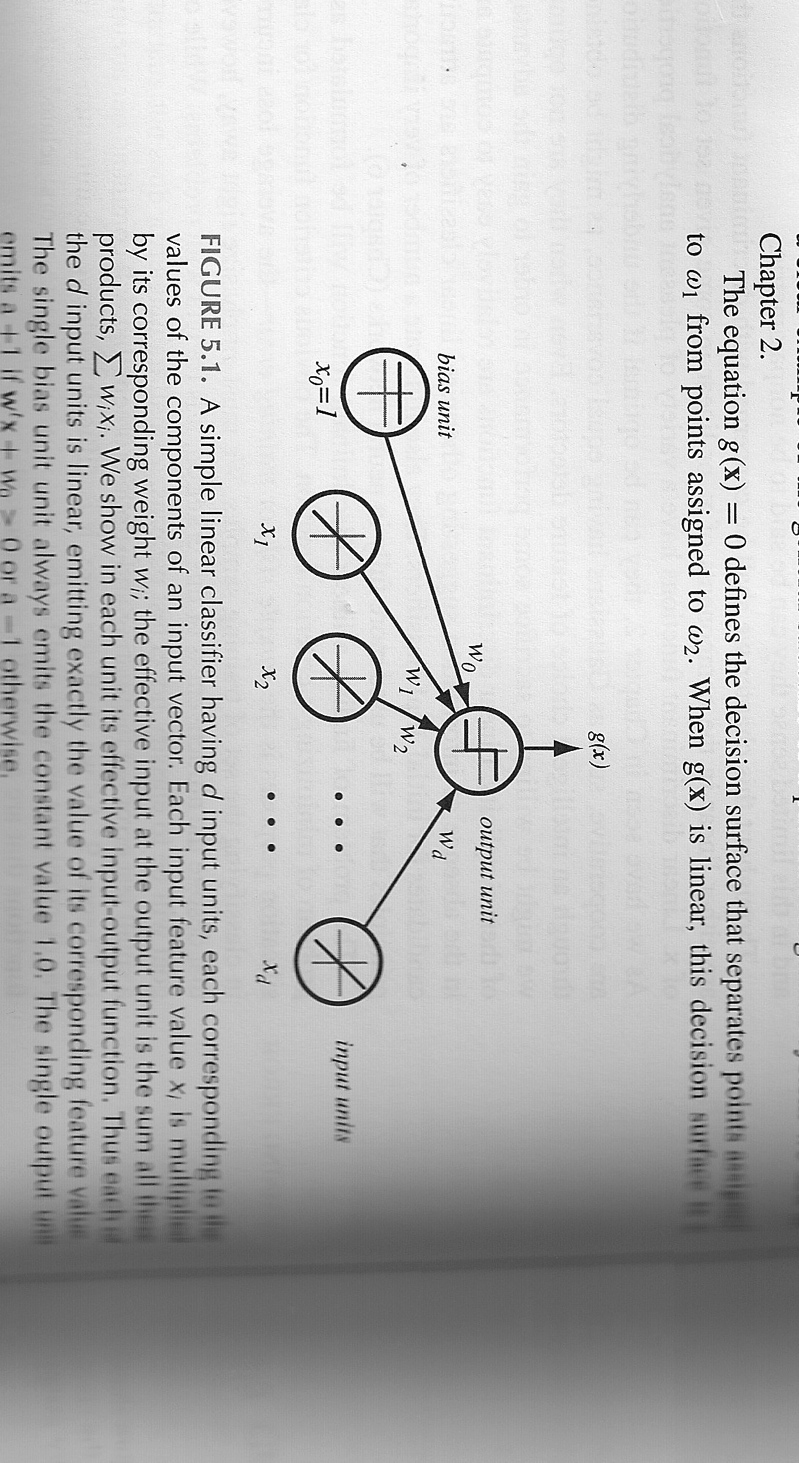 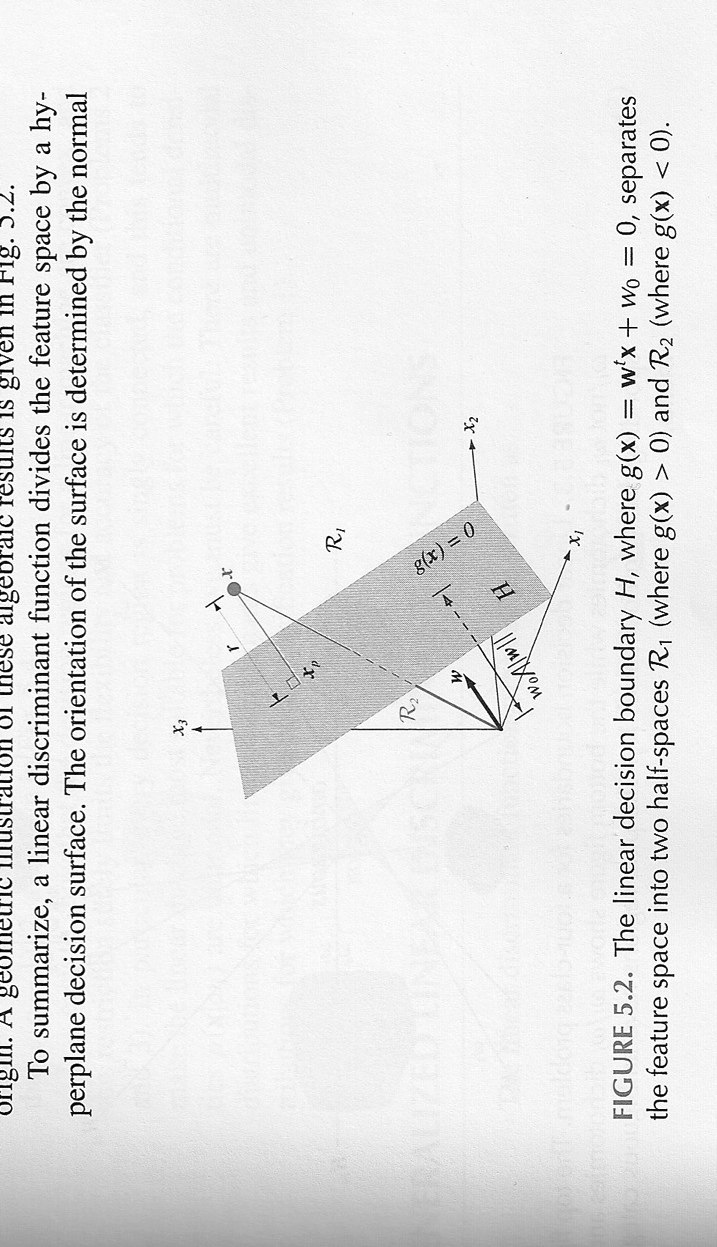 Generalized Linear Discriminant Functions
Rewrite g(x) as:
Add quadratic terms:
Generalize to a functional form:
For example:
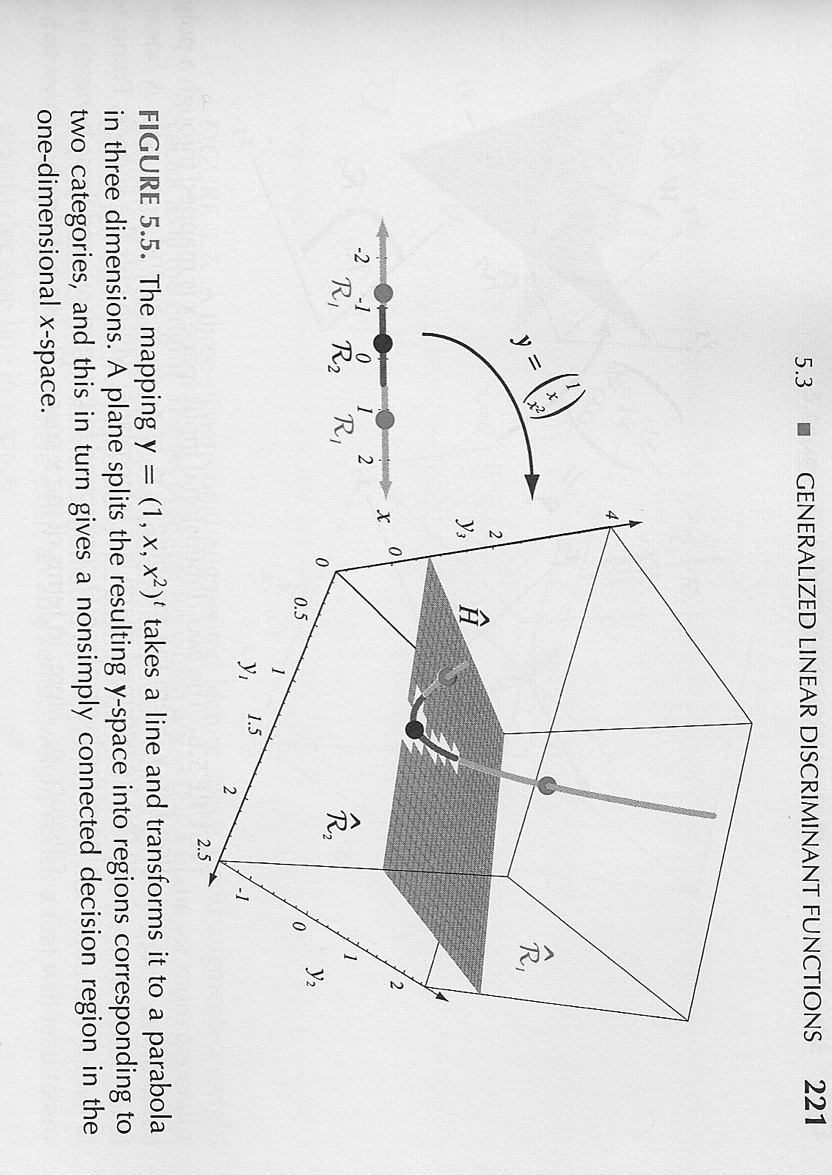 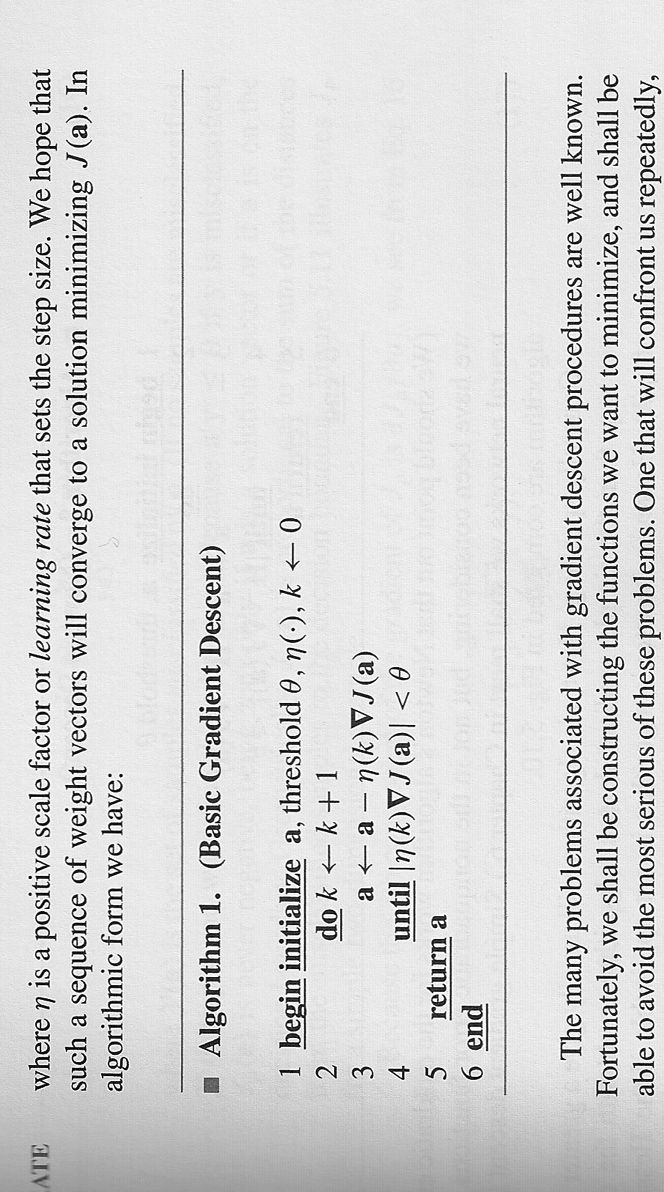 A Gradient Descent Solution
Define a cost function, J(a), and minimize:
Gradient descent:
Approximate J(a) with a Taylor’s series:
The optimal learning rate is:
Additional Gradient Descent Approaches
Newton Descent:
Perceptron Criterion:
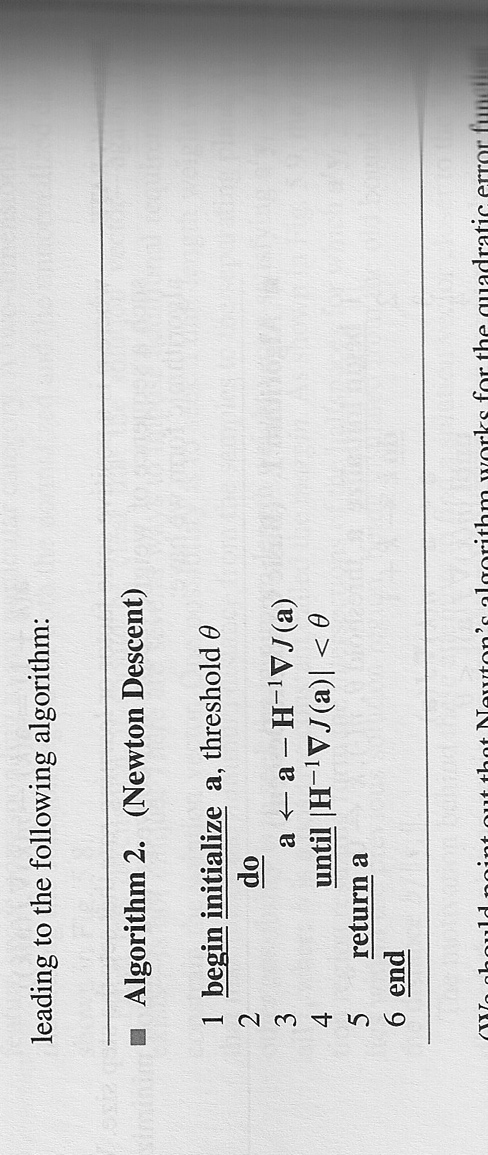 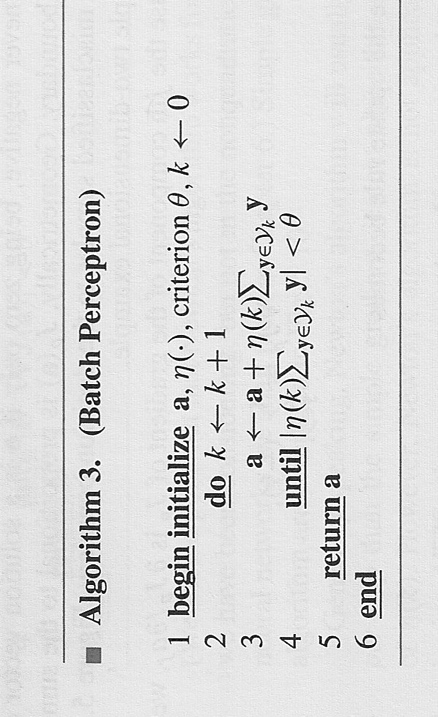 Relaxation Procedure:
The Ho-Kashyap Procedure
Previous algorithms do not converge if the data is nonseparable.
If linearly separable, we can define a cost function:
	If a and b are allowed to vary (with b > 0), the minimum value of Js is zero for separable data.
Computing gradients with respect to a and b:
Solving for a and b yields the Ho-Kashyap update rule:
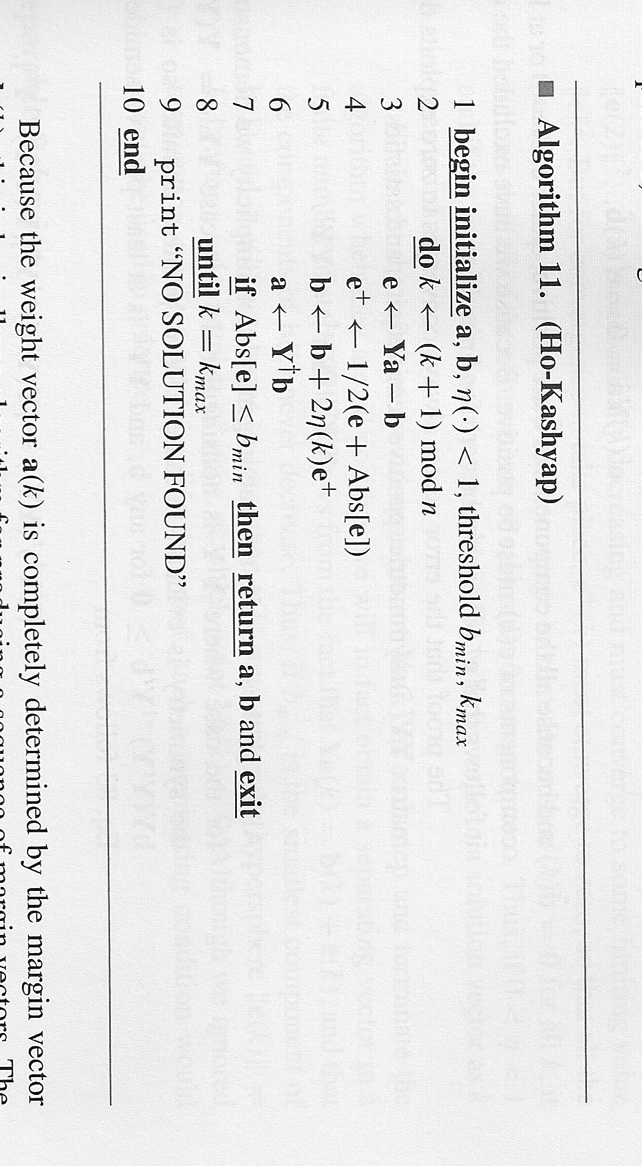 Linear Programming
A classical linear programming problem can be stated as:
Find a vector u = (u1, u2, …, um) that minimizes the linear objective function:
u is arbitrarily constrained such that ui > 0.
The solution to such an optimization problemis not unique. A range of solutions lie in a convexpolytope (an n-dimensional polyhedron).
Solutions can be found in polynomial time: O(nk).
Useful for problems involving scheduling,asset allocation, or routing.
Example:
An airline has to assign crews to its flights
Make sure each flight is covered.
Meet regulations such as the number ofhours flown each day.
Minimize costs such as fuel, lodging, etc.
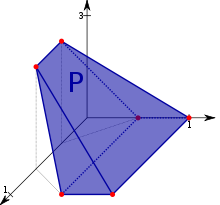 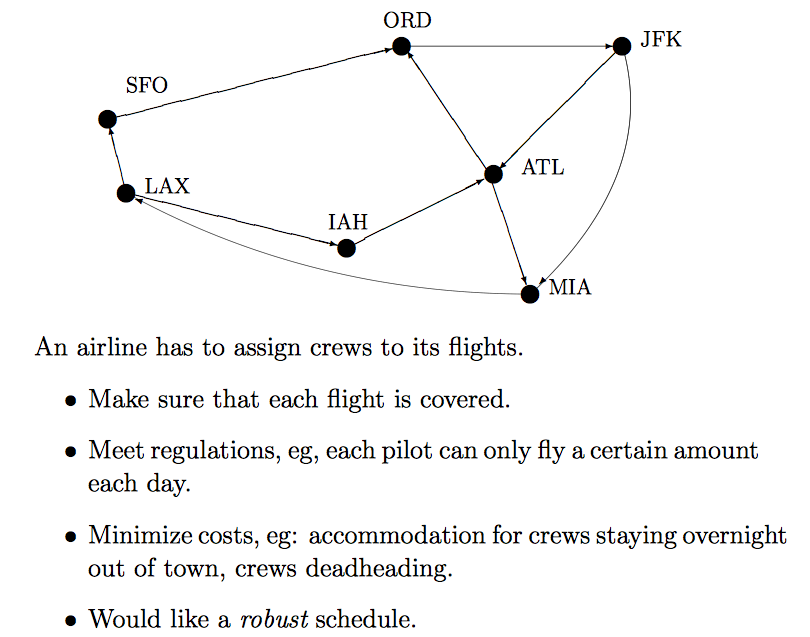 [Speaker Notes: XOR: x_1, x_2, and we want to transform to x_1^2, x_2^2, x_1 x_2

It can also be viewed as feature extraction from the feature vector x, but now we extract more feature than the number of features in x.]
Summary
Machine learning in its most elementary form is a constrained optimization problem in which we find a weighting vector.
The solution is only as good as the cost function.
There are many gradient descent type algorithms that operate using first or second derivatives of a cost function.
Convergence of these algorithms can be slow and hence selecting a suitable convergence factor is critical.
Nonseparable data poses additional challenges and makes the use of margin-based classifiers critical.